Implantação de Ferramentas de Gestão através de Cooperação Técnica entre os Serviços de Saneamento
SANASA em números
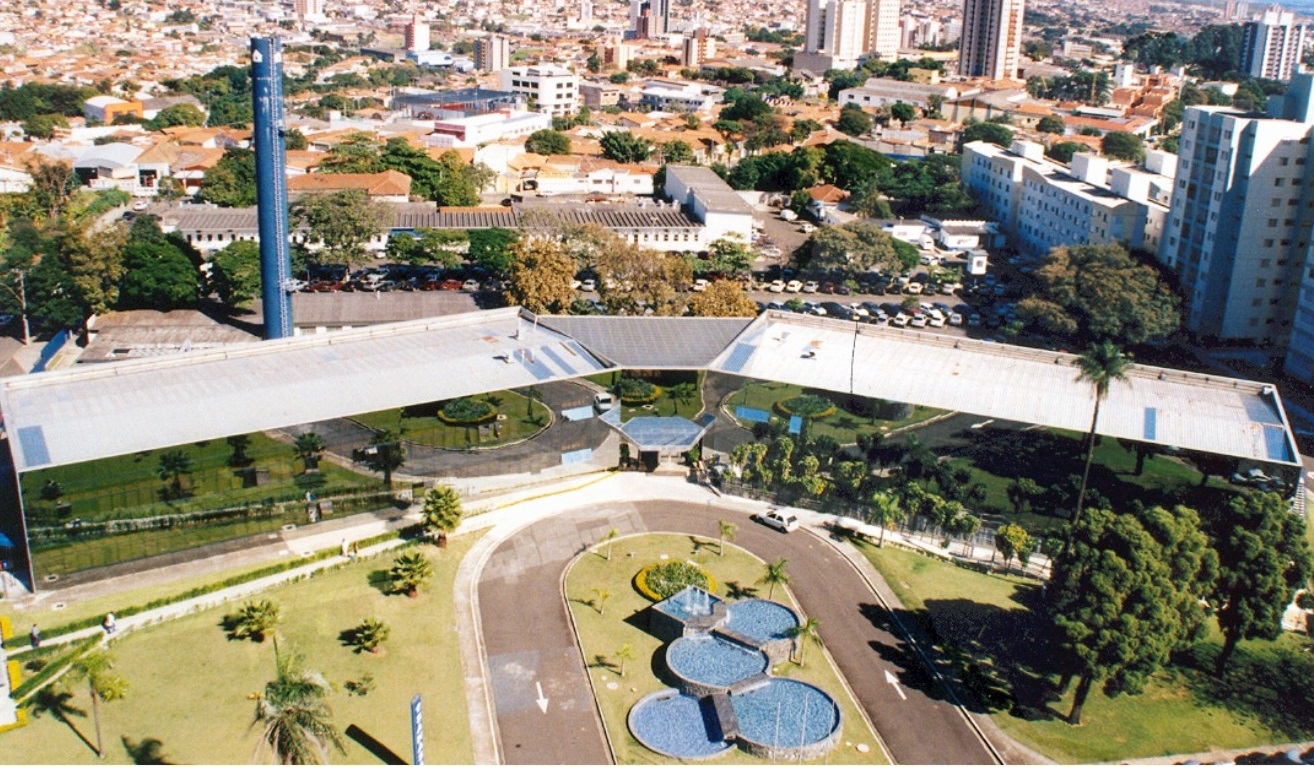 Sede Administrativa
Índice de cobertura:
Abastecimento de água: 99,56%
  (2 captações, 5 Estações de Tratamento, 64 reservatórios, 4.661 km de redes)

Coleta e afastamento de esgoto: 92,46%
   (88 Estações Elevatórias de Tratamento; 4.357 km de redes)

Capacidade instalada de tratamento de esgoto: 95%
   (24 Estações de Tratamento)
Ref. maio/2017
Sistema de Gestão
Algumas premissas importantes
Não há uma única estrutura organizacional “certa” e igual à todas as empresas
Não há uma única maneira “certa” de gerenciar pessoas para todas as empresas
Não há uma única metodologia “certa” para gerenciar as empresas
Portanto, cada empresa pode  ter o seu sistema personalizado de Gestão
Ferramentas de Gestão
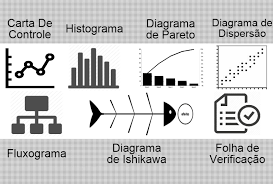 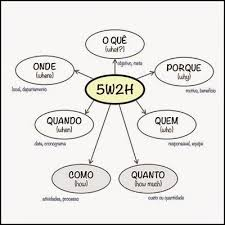 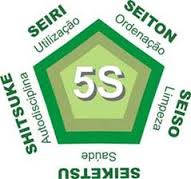 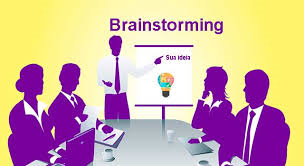 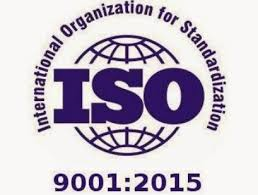 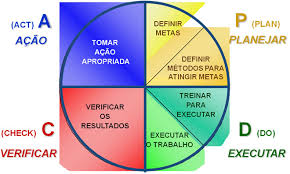 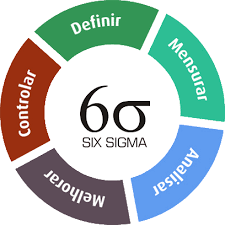 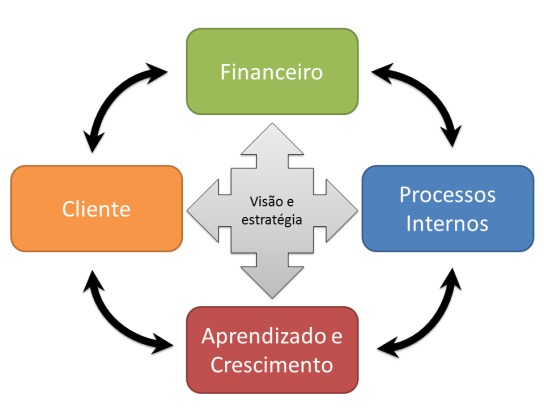 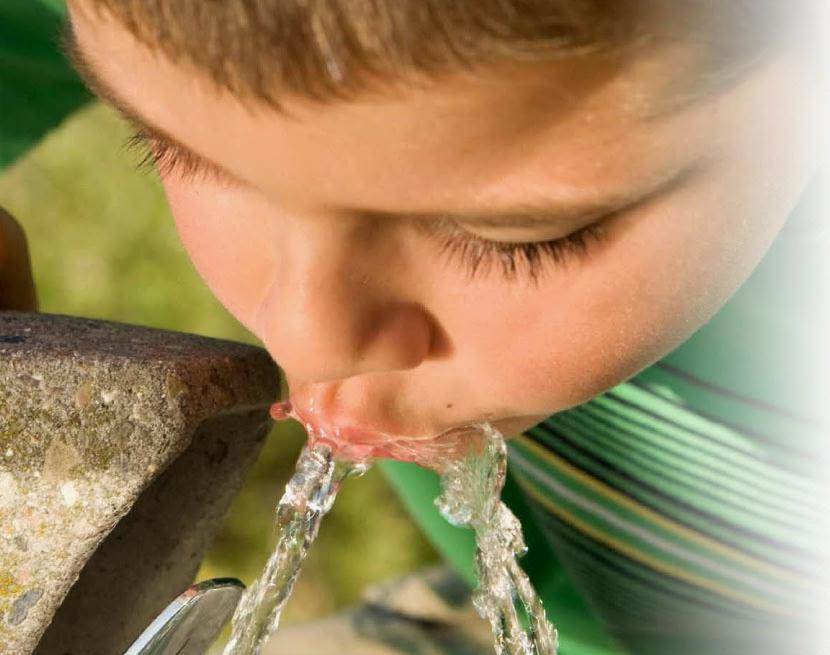 Cooperação Técnica
Cooperação Técnica
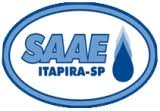 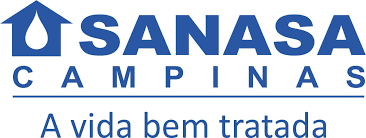 Cooperação Técnica
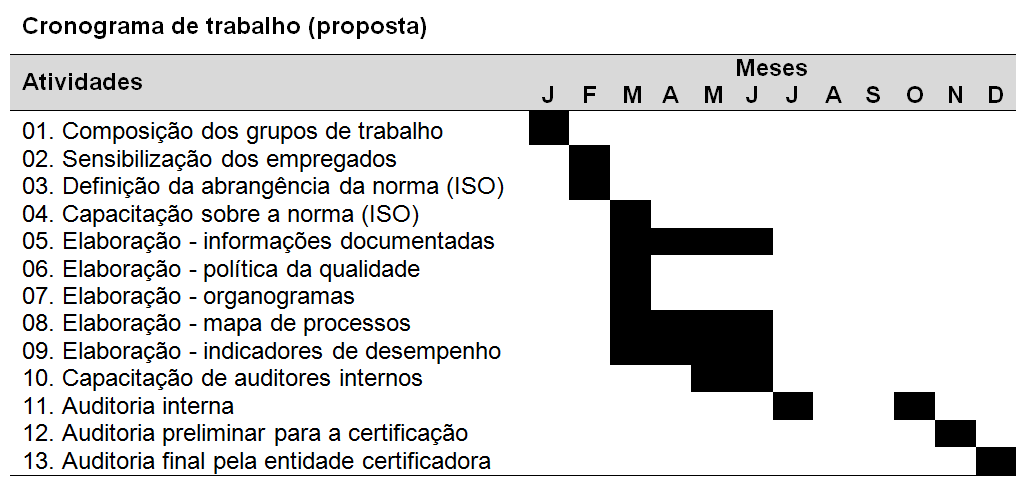 Mapa de Processos e Interações
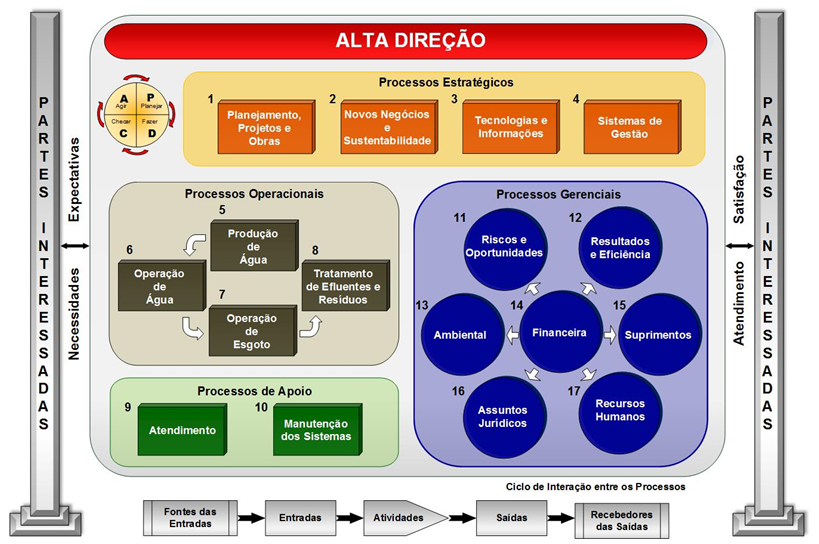 Informação Documentada
Documentos internos e externos
Controle da Informação Documentada
Registros
Auditoria Interna
Formação de auditores internos da Qualidade:
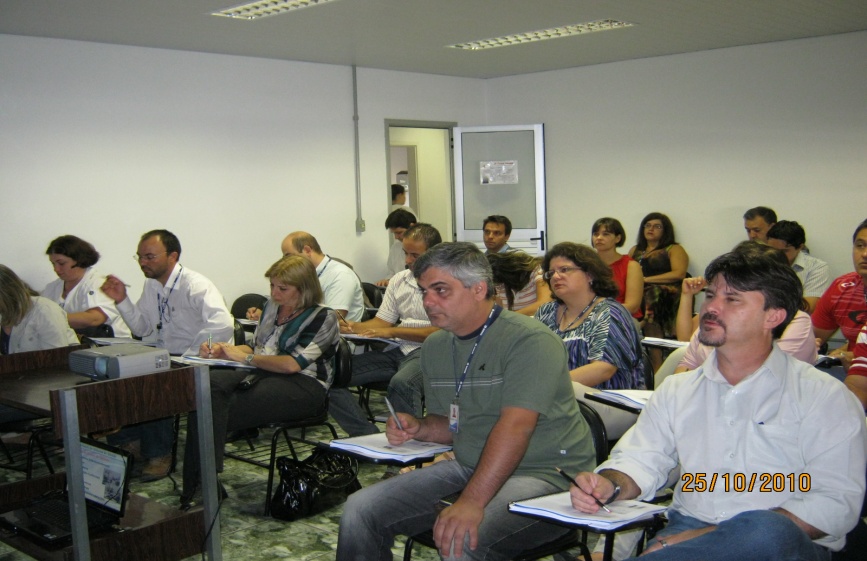 C
O
N
S
U
L
T
O
R
A
U
D
I
T
O
R
Controle de produtos não-conformes
Ações
NÃO-CONFORMIDADE
NOTA: Relatórios de Auditoria ou Espontâneos
Processo de Certificação
auditar documentação
confirmar localização da empresa e atividades
verificar cumprimento dos requisitos normativos
preparar para a FASE 2
FASE 1
avaliar a implementação do sistema de gestão na da empresa, incluindo sua eficácia
avaliar a relação escopo x requisitos normativos
FASE 2
Ciclo de Auditorias
certificação/renovação
manutenção
manutenção
1° ano

100%
2° ano
50%
3° ano
50%
100%
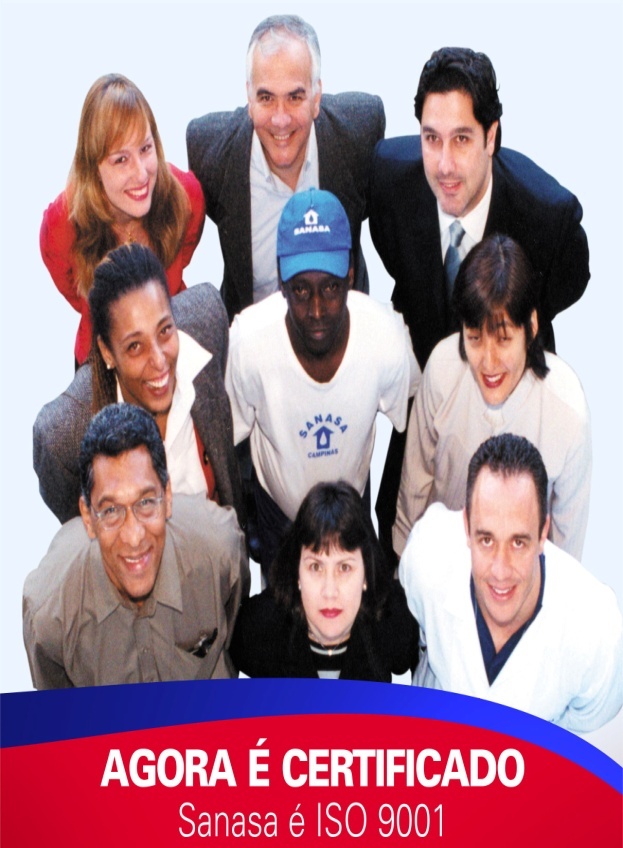 Pontos Chaves para o Sucesso
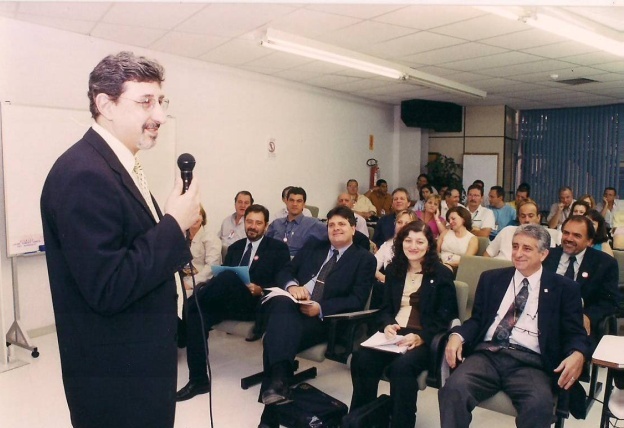 Comunicação e envolvimento em todos os níveis:
Alta Direção
Gerências
Coordenadorias

Setores descentralizados

Sindicato da categoria
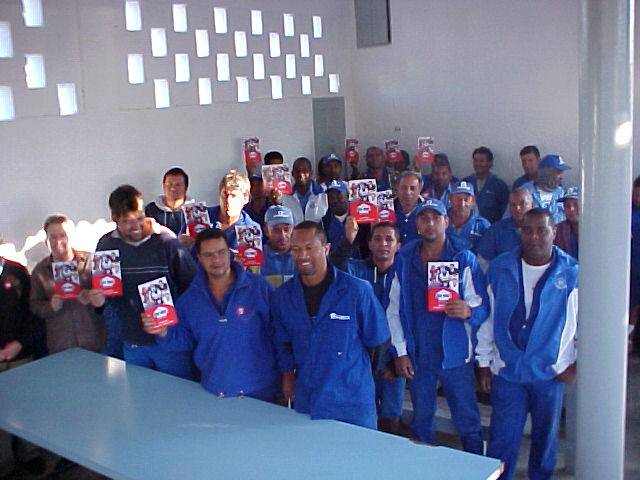 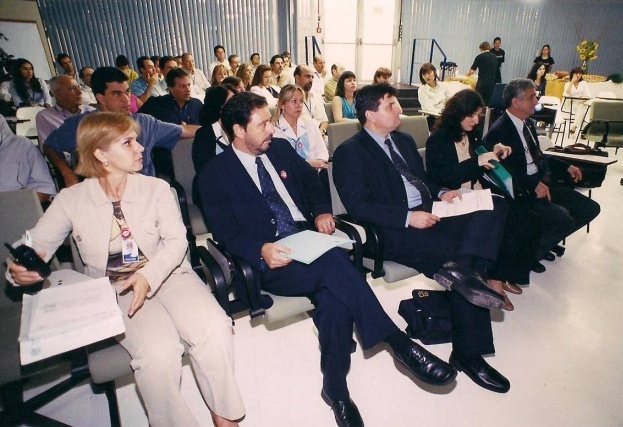 Conclusão – Ferramentas de Gestão
Permitem aplicação de boas práticas relacionadas à:
Gestão por processos e padronização das atividades

Controle e manutenção dos documentos e registros

Realização de auditorias internas periódicas - diagnóstico

Adoção de indicadores de desempenho

Melhoria contínua

Transparência na gestão dos serviços púbicos

SATISFAÇÃO DOS CLIENTES
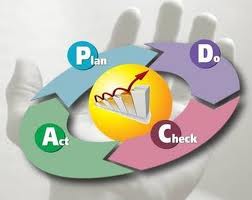 Conclusão – Ferramentas de Gestão
A medição e o monitoramento permitem:
Que a entidade reguladora acompanhe o cumprimento das metas e objetivos fixados no Plano Municipal de Saneamento

Uma melhor e mais oportuna resposta por parte dos setores e processos na empresa 

O acompanhamento real dos efeitos das decisões por parte da Alta Direção

 A troca de experiências entre as empresas
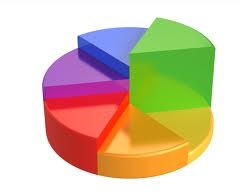 Engº Alessandro Siqueira Tetzner


Gerente de Gestão da Qualidade e Relações Técnicas – SANASA
Diretor de Assistência aos Municípios - ASSEMAE


19 3735 5263 – 19 7819 2525
gestao.qualidade@sanasa.com.br